Three-user Interference Channel with a Cognitive Transmitter: An Information Theoretic Perspective
Oct. 11, 2012
Myung Gil Kang
Wireless Communication Systems Laboratory (WCSL)
Korea Advanced Institute of Science and Technology (KAIST)
[Speaker Notes: Good afternoon. Let me start my presentation. My name is Myung Gil Kang from KAIST Korea. 
In this presentation, I will propose the Capacity of a Three-user Interference Channel with a Cognitive Transmitter in Strong Interference.]
Contents
Introduction
System Model
Capacity Region of the Strong Interference Channel
Interference Alignment with Rate Splitting
Conclusions
[Speaker Notes: This is agenda of my presentation.
Firstly, I’ll introduce some related works. And I’ll explain about system model and the channel classification.
Then, the capacity region of the strong interference channel will be explained. 
And the capacity region and channel conditions will be shown for Gaussian case.
Finally, I’ll conclude the presentation.]
Related works
2 user interference channels
[Han and Kobayashi, 1981]
[Costa and Gamal, 1987]
[Etkin et al., 2008]
[Annapureddy and Veeravalli, 2009]
Introduction
1st
[Speaker Notes: interference management is one of the most important issues in wireless communications system .

The conventional interference management schemes were orthogonalization of wireless resources such as freq/time/codes
This can be explained as cake cutting approach and each user obtains 1/K wireless resource in K –user IC.

For several years, interference alignment is proposed as new interference managing scheme.
The main concept of IA is to make the interfering signals aligned at each receiver.
In K-user IC, K/2 DoF is shown to be achieved.
And in K-user M×M interference channel KM/2 DoF is proved to be achieved.
All users can achieve the half of wireless resources.]
Introduction
1st
[Speaker Notes: interference management is one of the most important issues in wireless communications system .

The conventional interference management schemes were orthogonalization of wireless resources such as freq/time/codes
This can be explained as cake cutting approach and each user obtains 1/K wireless resource in K –user IC.

For several years, interference alignment is proposed as new interference managing scheme.
The main concept of IA is to make the interfering signals aligned at each receiver.
In K-user IC, K/2 DoF is shown to be achieved.
And in K-user M×M interference channel KM/2 DoF is proved to be achieved.
All users can achieve the half of wireless resources.]
Related works
2 user cognitive interference channels
[Devroye et al., 2006]
[Wu et al., 2007]
[Maric et al., 2007]
[Maric et al., 2008]
Introduction
1st
[Speaker Notes: interference management is one of the most important issues in wireless communications system .

The conventional interference management schemes were orthogonalization of wireless resources such as freq/time/codes
This can be explained as cake cutting approach and each user obtains 1/K wireless resource in K –user IC.

For several years, interference alignment is proposed as new interference managing scheme.
The main concept of IA is to make the interfering signals aligned at each receiver.
In K-user IC, K/2 DoF is shown to be achieved.
And in K-user M×M interference channel KM/2 DoF is proved to be achieved.
All users can achieve the half of wireless resources.]
Related works
2 user interference channels with a cognitive relay
[Sahin and Erkip, 2007]
[Sahin et al., 2009]
[Rini et al., 2011]
Introduction
1st
[Speaker Notes: interference management is one of the most important issues in wireless communications system .

The conventional interference management schemes were orthogonalization of wireless resources such as freq/time/codes
This can be explained as cake cutting approach and each user obtains 1/K wireless resource in K –user IC.

For several years, interference alignment is proposed as new interference managing scheme.
The main concept of IA is to make the interfering signals aligned at each receiver.
In K-user IC, K/2 DoF is shown to be achieved.
And in K-user M×M interference channel KM/2 DoF is proved to be achieved.
All users can achieve the half of wireless resources.]
Configuration
S3: cognitive transmitter
Sk: non-cognitive transmitter
Memoryless and discrete channel given by


If 
                                                                           
where                denotes the capacity region of the 3-user IC with a cognitive Tx.
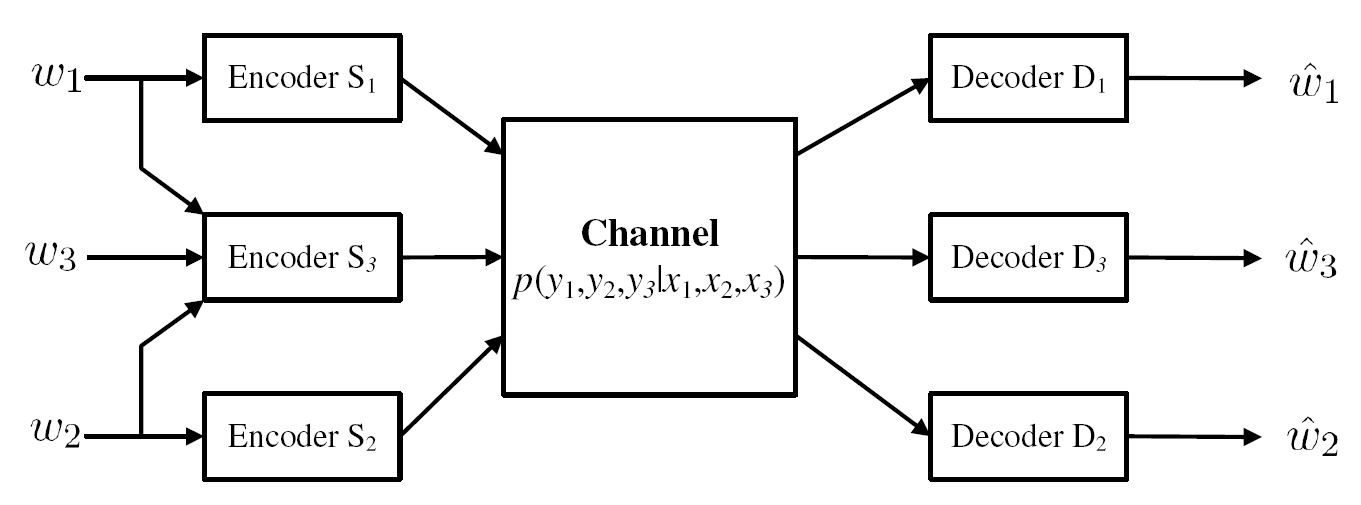 System Model
2nd
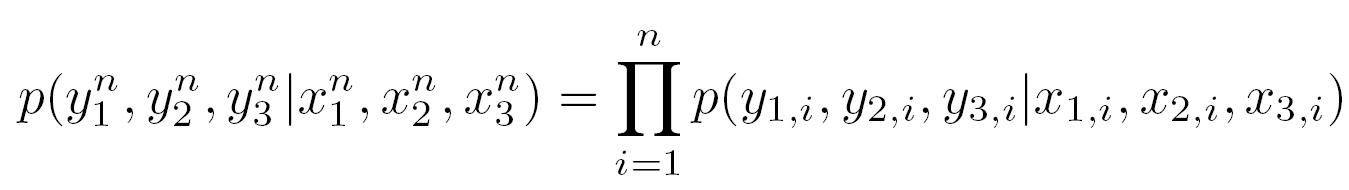 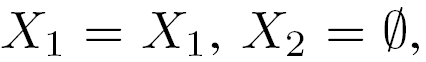 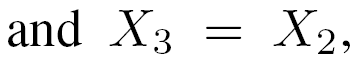 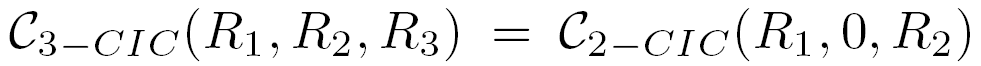 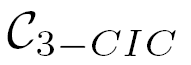 Related works
Capacity achievable schemes
Capacity Region of the Strong Interference Channel
3rd
[Speaker Notes: interference management is one of the most important issues in wireless communications system .

The conventional interference management schemes were orthogonalization of wireless resources such as freq/time/codes
This can be explained as cake cutting approach and each user obtains 1/K wireless resource in K –user IC.

For several years, interference alignment is proposed as new interference managing scheme.
The main concept of IA is to make the interfering signals aligned at each receiver.
In K-user IC, K/2 DoF is shown to be achieved.
And in K-user M×M interference channel KM/2 DoF is proved to be achieved.
All users can achieve the half of wireless resources.]
Related works
Capacity achievable schemes
Capacity Region of the Strong Interference Channel
3rd
[Speaker Notes: interference management is one of the most important issues in wireless communications system .

The conventional interference management schemes were orthogonalization of wireless resources such as freq/time/codes
This can be explained as cake cutting approach and each user obtains 1/K wireless resource in K –user IC.

For several years, interference alignment is proposed as new interference managing scheme.
The main concept of IA is to make the interfering signals aligned at each receiver.
In K-user IC, K/2 DoF is shown to be achieved.
And in K-user M×M interference channel KM/2 DoF is proved to be achieved.
All users can achieve the half of wireless resources.]
Sketch of the proof (Capacity region)
Capacity Region of the Strong Interference Channel
Inner Bound
Four channel conditions
3rd
Capacity region
with 8 channel conditions
=
Four channel conditions
Outer bound
[Speaker Notes: Thus, we consider 3-dimensional complex sphere S0.
And S0 can be divided into two parts according to some direction c and the some thickness lambda.
And each part can be defined like this.]
Outer bound
Theorem 3-1. For the interference channel conditions




for all input distributions                               , the capacity region of a three-user interference channel with a cognitive transmitter has an outer bound
Capacity Region of the Strong Interference Channel
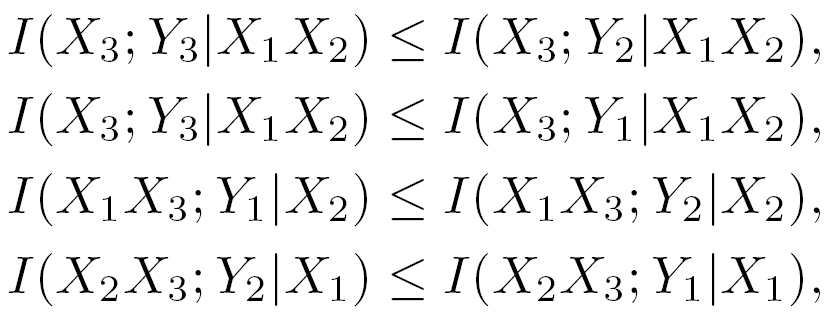 S3 → Dk: strong
3rd
Sk → Dl: strong
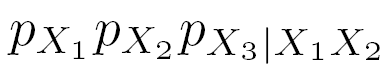 [Speaker Notes: Thus, we consider 3-dimensional complex sphere S0.
And S0 can be divided into two parts according to some direction c and the some thickness lambda.
And each part can be defined like this.]
Outer bound







for all input distributions                               .
Capacity Region of the Strong Interference Channel
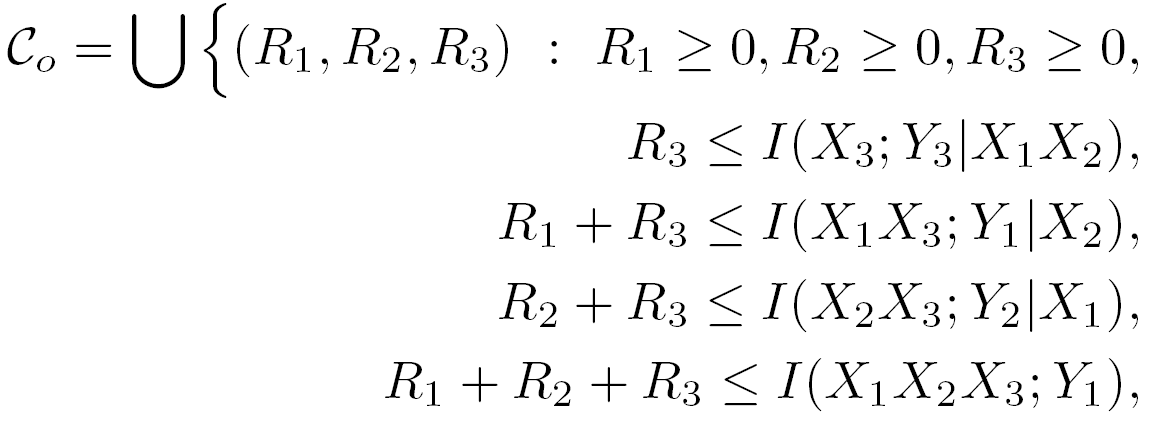 3rd
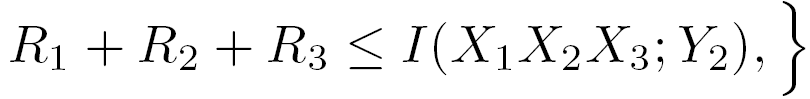 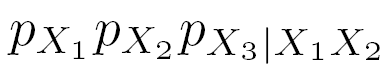 [Speaker Notes: Thus, we consider 3-dimensional complex sphere S0.
And S0 can be divided into two parts according to some direction c and the some thickness lambda.
And each part can be defined like this.]
Inner bound
Theorem 3-2. If the cognitive transmitter adopts superposition coding and all decoders jointly decode all the messages, the achievable rate region         is the set of all achievable rate triples such that









for all input distribution                               .
Capacity Region of the Strong Interference Channel
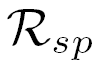 3rd
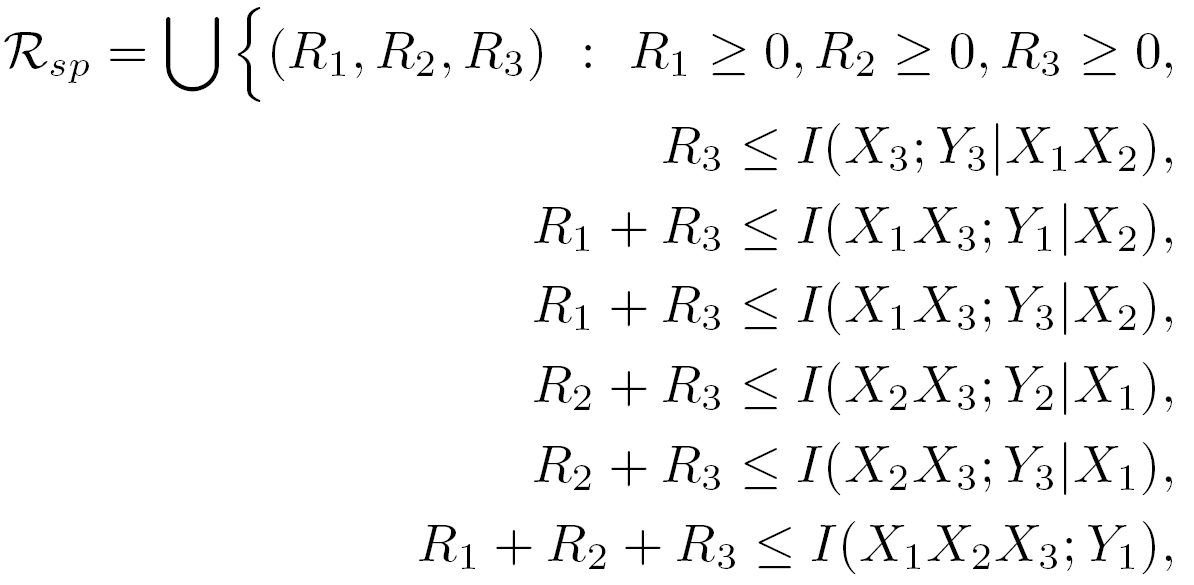 Sk → D3: strong
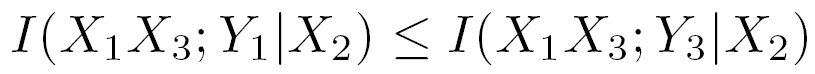 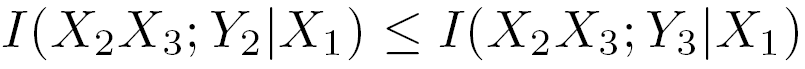 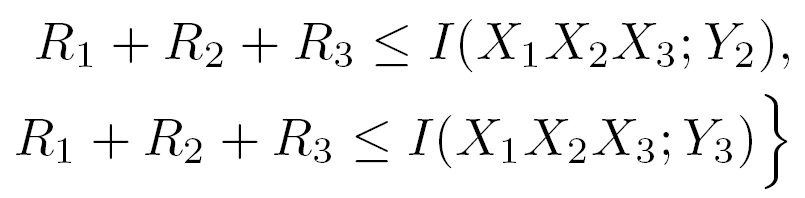 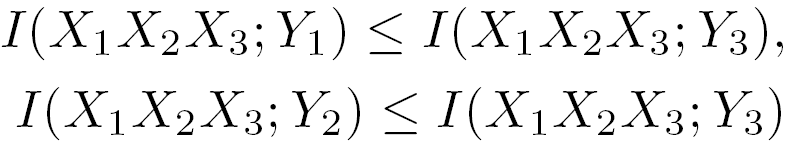 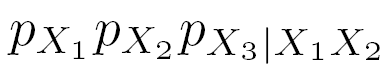 [Speaker Notes: Thus, we consider 3-dimensional complex sphere S0.
And S0 can be divided into two parts according to some direction c and the some thickness lambda.
And each part can be defined like this.]
Capacity region
Theorem 3-3. For the interference channel condition which satisfies








for all input distributions                                                     ,
Capacity Region of the Strong Interference Channel
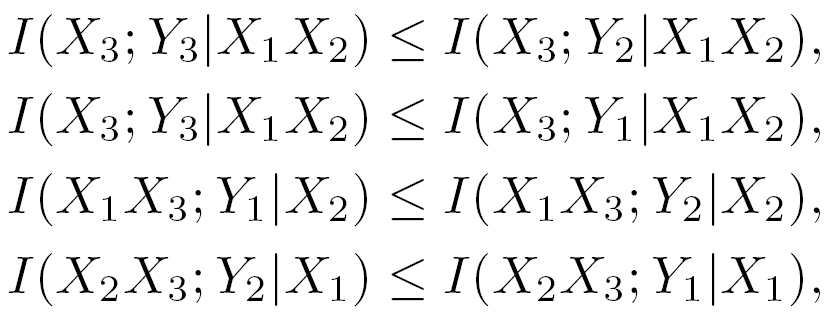 S3 → Dk: strong
3rd
Sk → Dl: strong
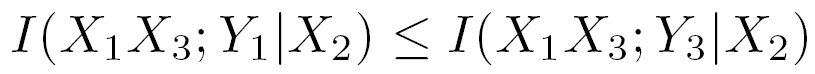 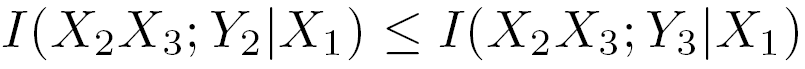 Sk → D3: strong
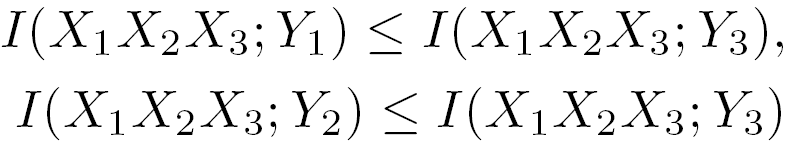 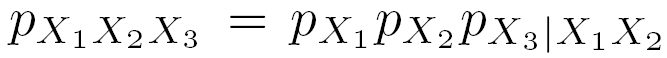 [Speaker Notes: Thus, we consider 3-dimensional complex sphere S0.
And S0 can be divided into two parts according to some direction c and the some thickness lambda.
And each part can be defined like this.]
Capacity region
the capacity region of the three-user interference channel with a cognitive transmitter is determined by







for all input distributions                                                     .
Capacity Region of the Strong Interference Channel
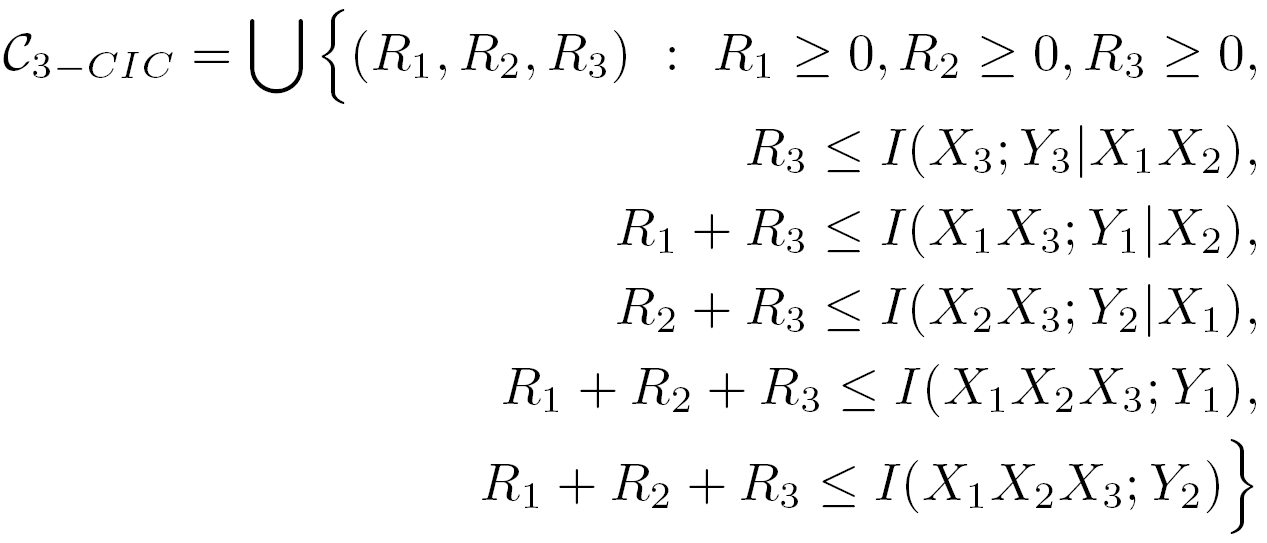 3rd
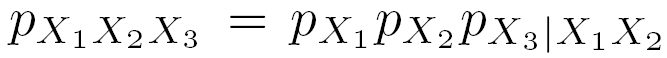 [Speaker Notes: Thus, we consider 3-dimensional complex sphere S0.
And S0 can be divided into two parts according to some direction c and the some thickness lambda.
And each part can be defined like this.]
Rate splitting
Split the message into two types





Private message – Optimal in weak interference regime
Common message – Optimal in strong interference regime
Interference Alignment with Rate Splitting
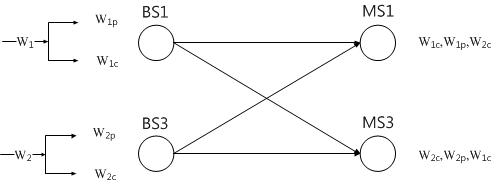 4th
[Speaker Notes: Thus, we consider 3-dimensional complex sphere S0.
And S0 can be divided into two parts according to some direction c and the some thickness lambda.
And each part can be defined like this.]
Rate splitting
Generalized DoF
Interference Alignment with Rate Splitting
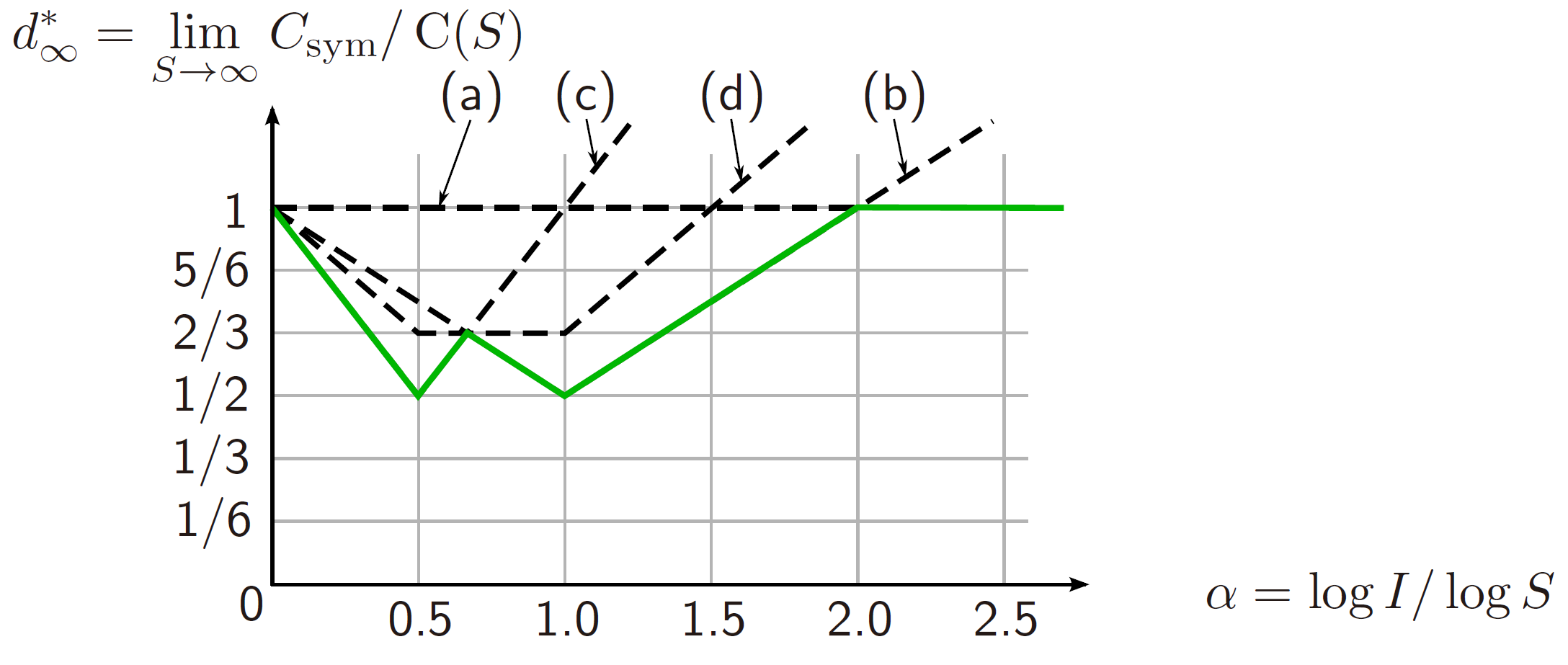 4th
Strong
Weak
[Speaker Notes: Thus, we consider 3-dimensional complex sphere S0.
And S0 can be divided into two parts according to some direction c and the some thickness lambda.
And each part can be defined like this.]
Interference alignment









Half dimension for desired signal
The other dimension for interference alignment
1/2 DoF achievable for each user
Interference Alignment with Rate Splitting
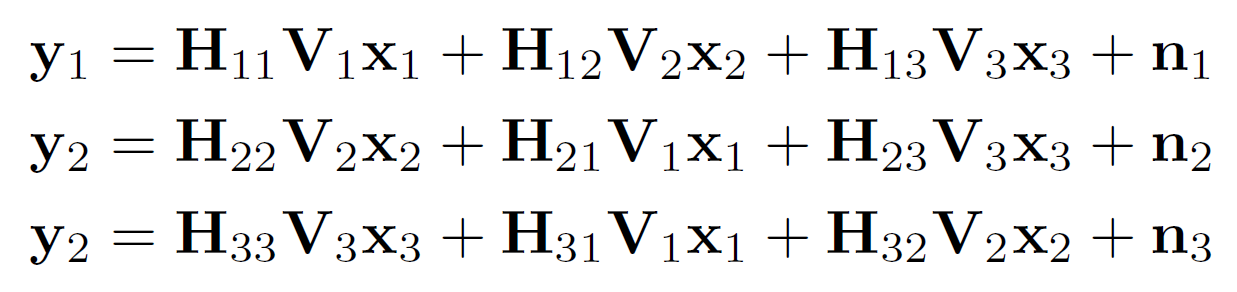 4th
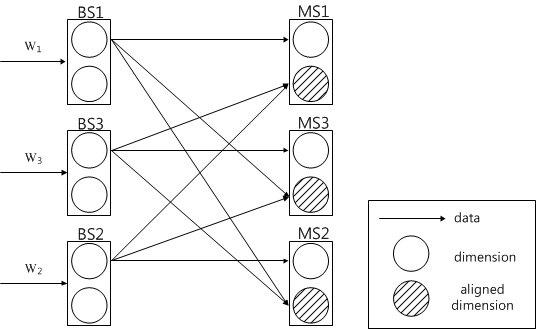 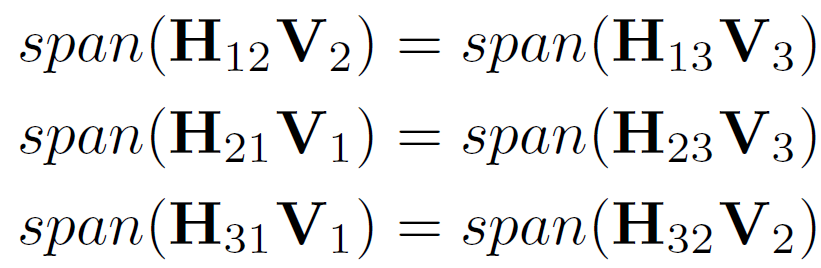 [Speaker Notes: Thus, we consider 3-dimensional complex sphere S0.
And S0 can be divided into two parts according to some direction c and the some thickness lambda.
And each part can be defined like this.]
Interference alignment with rate splitting
Key idea
Dimension recycling
Interference aligned effective channel
Interference Alignment with Rate Splitting
4th
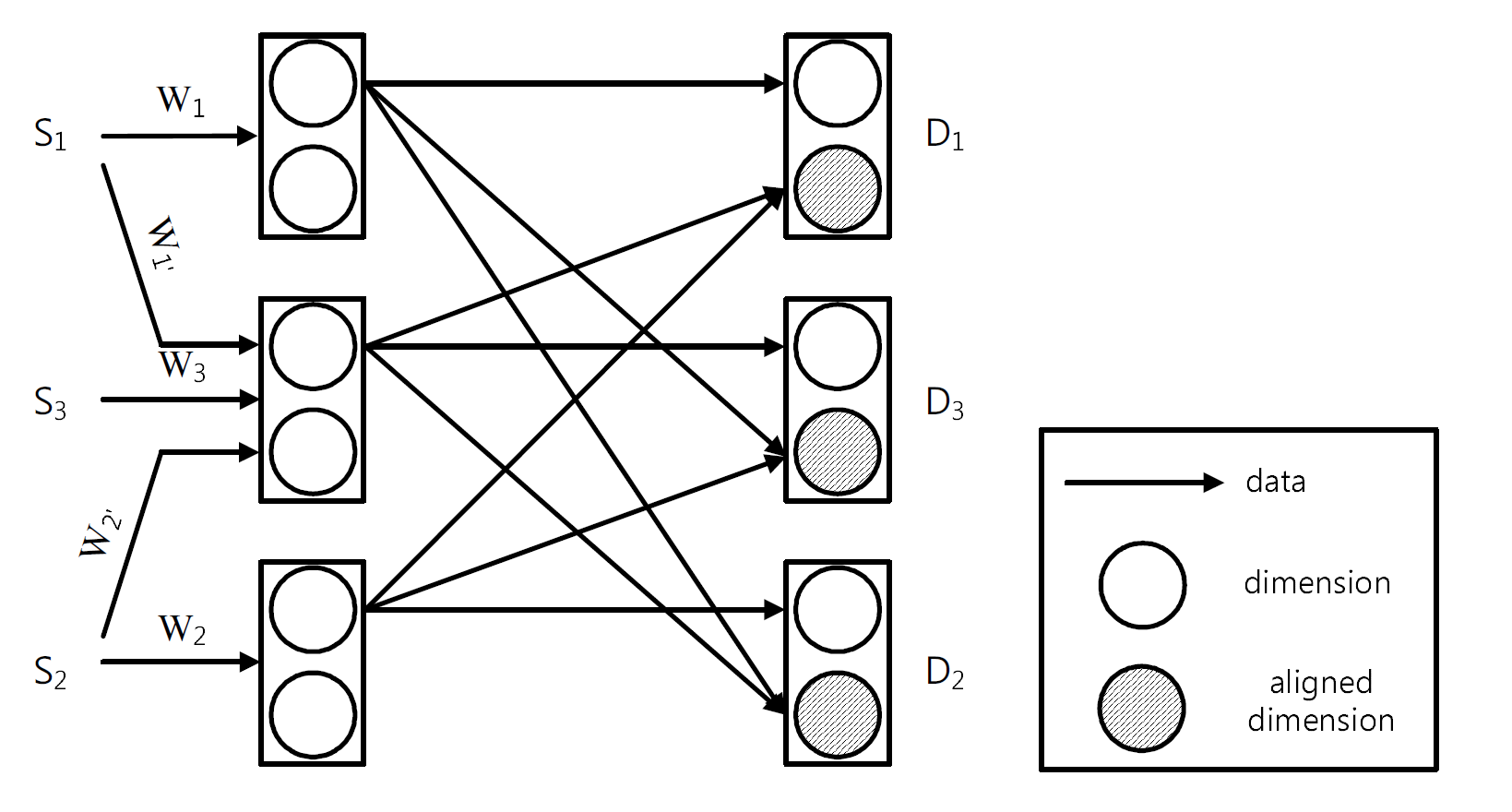 [Speaker Notes: Thus, we consider 3-dimensional complex sphere S0.
And S0 can be divided into two parts according to some direction c and the some thickness lambda.
And each part can be defined like this.]
Encoding rule
Interference Alignment with Rate Splitting
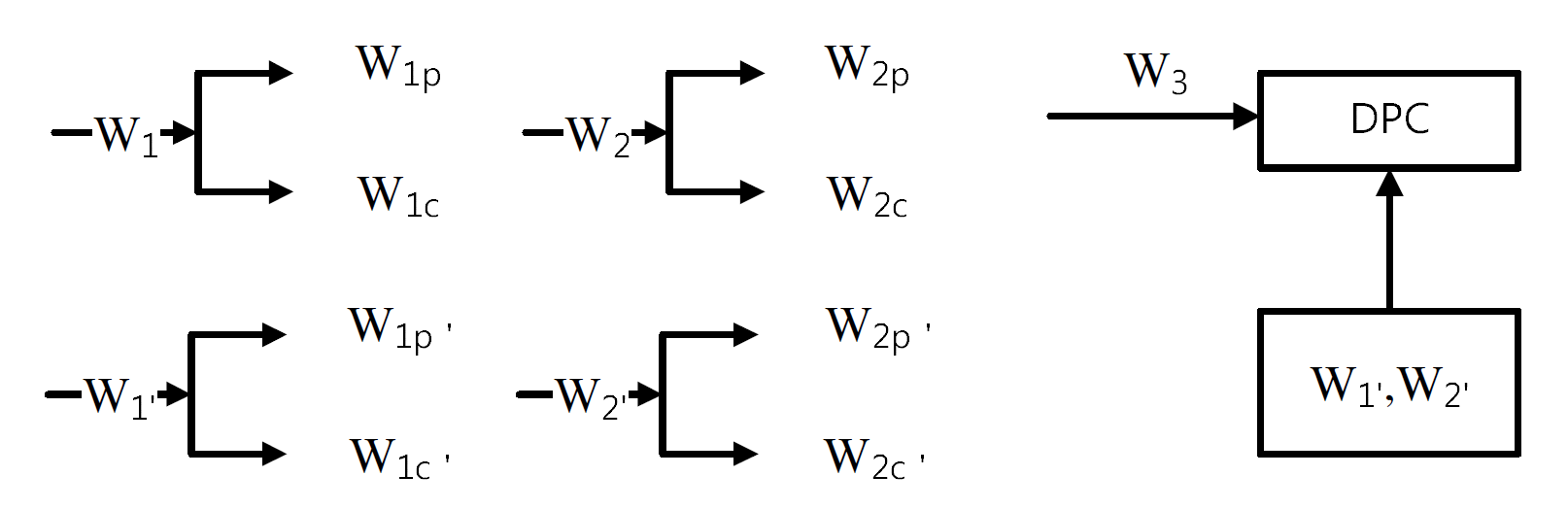 4th
[Speaker Notes: Thus, we consider 3-dimensional complex sphere S0.
And S0 can be divided into two parts according to some direction c and the some thickness lambda.
And each part can be defined like this.]
Achievable rate region
Theorem 4-1. The achievable rate region is determined by the convex hull of all non-negative rate triple (R1, R2, R3) such that
Interference Alignment with Rate Splitting
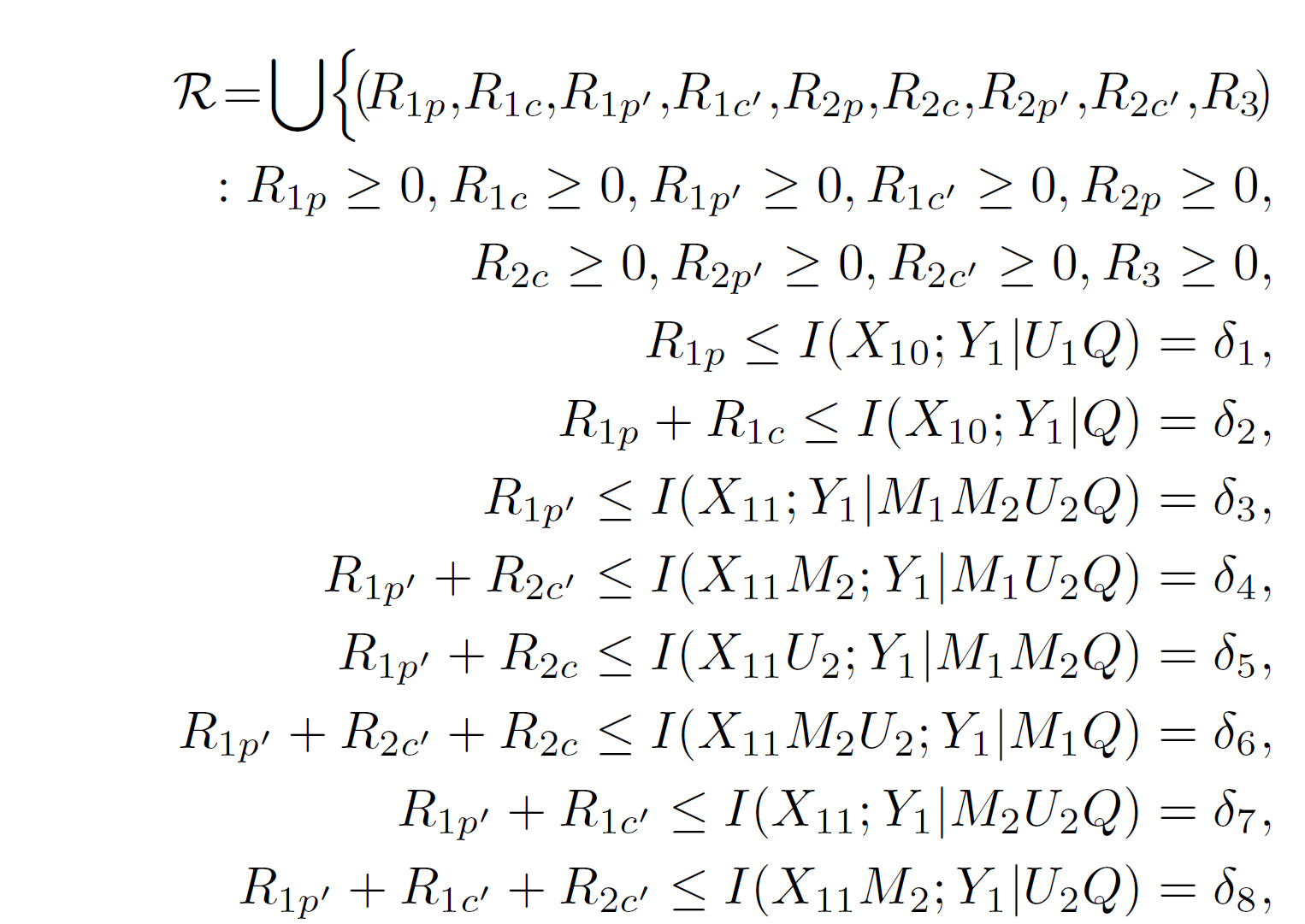 4th
[Speaker Notes: Thus, we consider 3-dimensional complex sphere S0.
And S0 can be divided into two parts according to some direction c and the some thickness lambda.
And each part can be defined like this.]
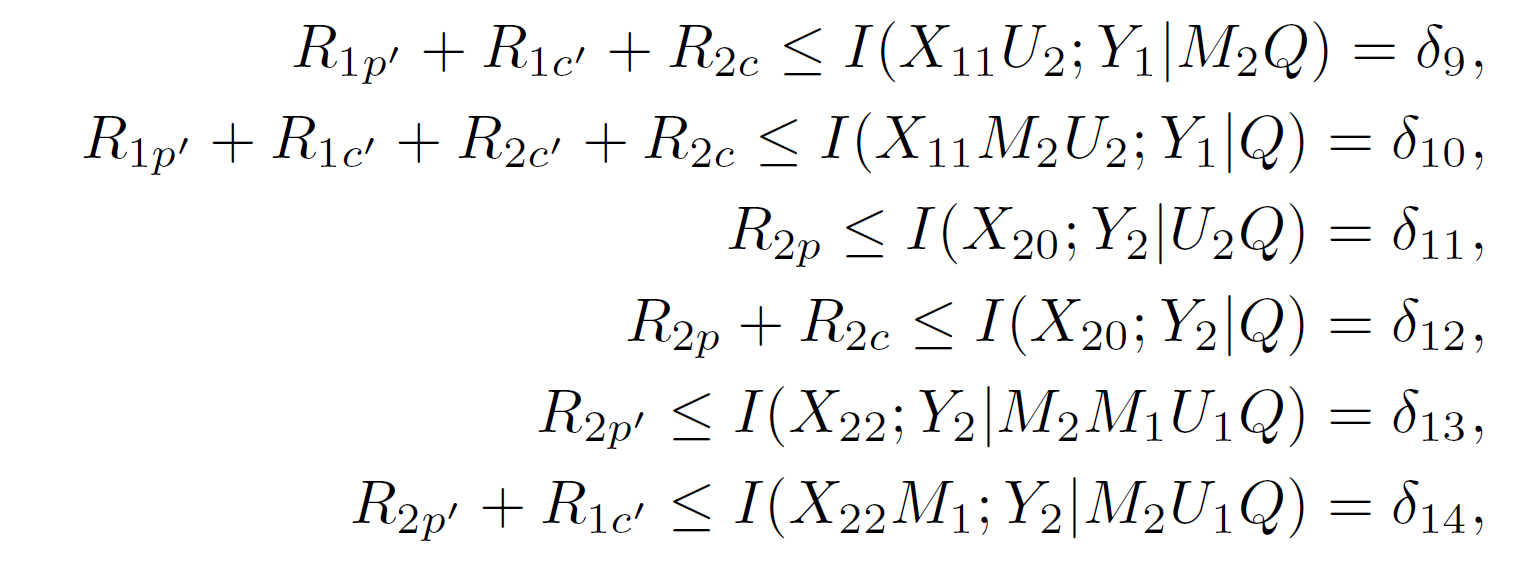 Interference Alignment with Rate Splitting
4th
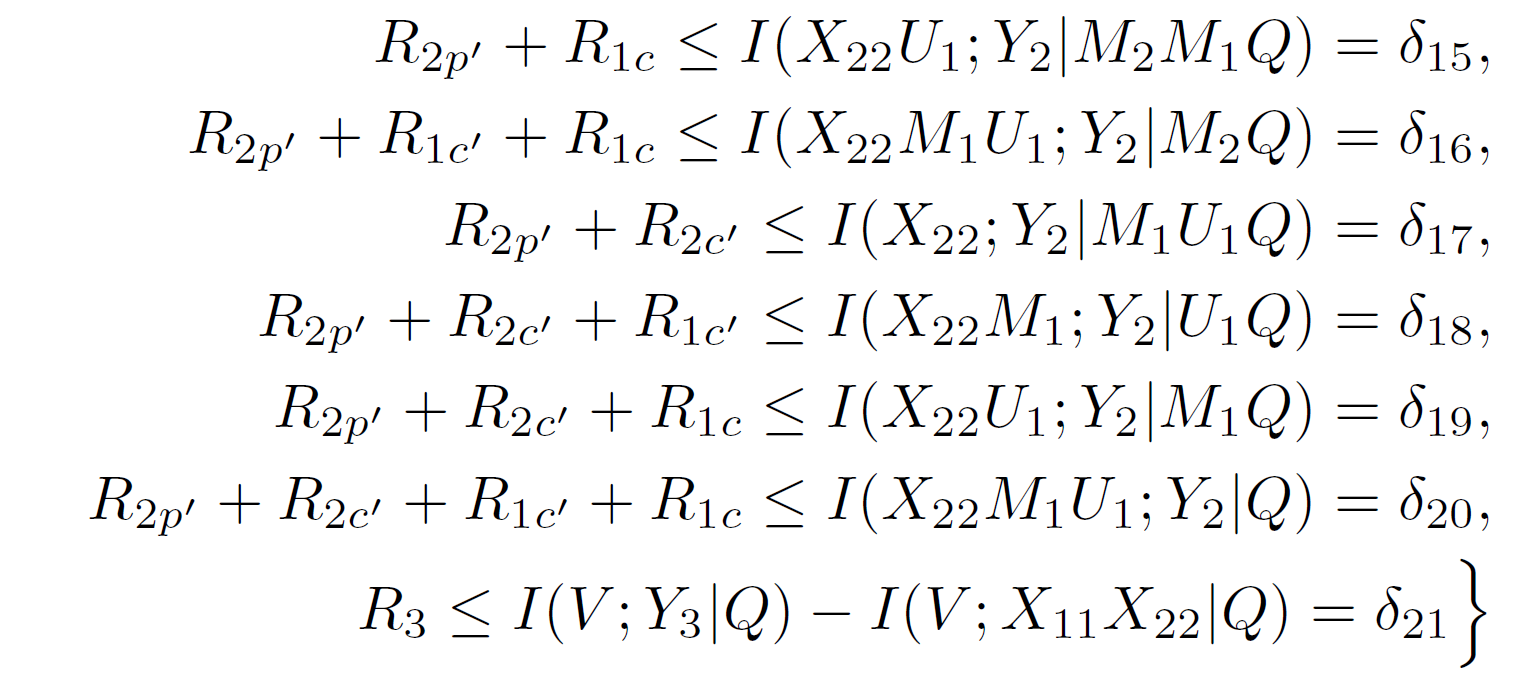 [Speaker Notes: Thus, we consider 3-dimensional complex sphere S0.
And S0 can be divided into two parts according to some direction c and the some thickness lambda.
And each part can be defined like this.]
for all input distribution
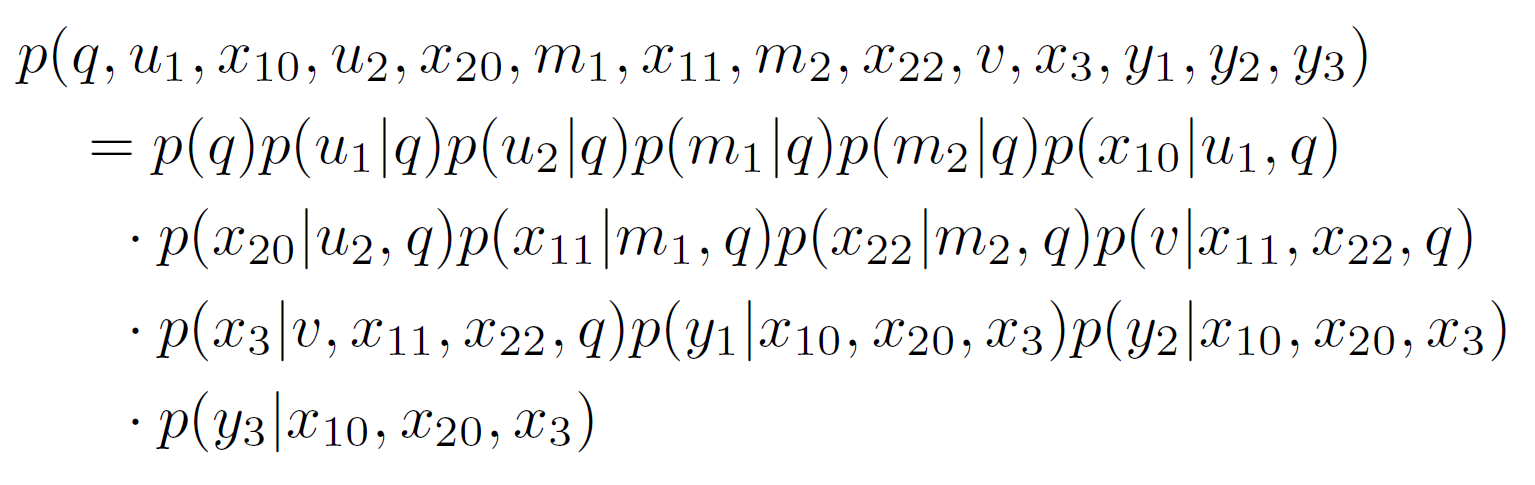 Interference Alignment with Rate Splitting
4th
[Speaker Notes: Thus, we consider 3-dimensional complex sphere S0.
And S0 can be divided into two parts according to some direction c and the some thickness lambda.
And each part can be defined like this.]
Generalized DoF
β = 0.5
Interference Alignment with Rate Splitting
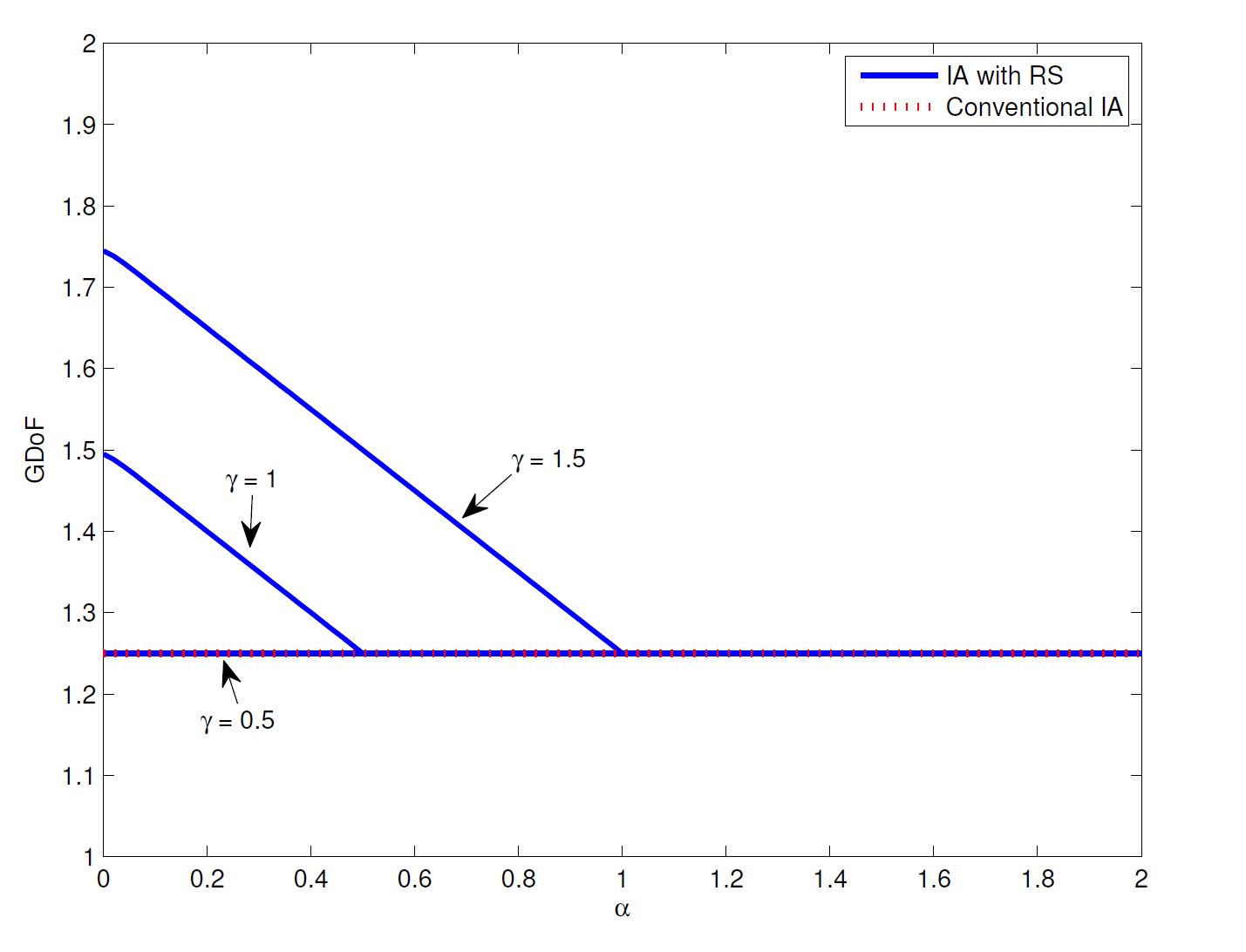 4th
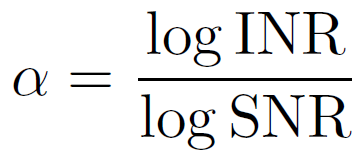 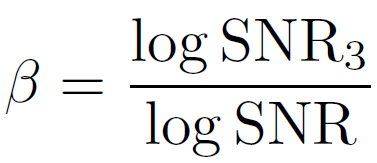 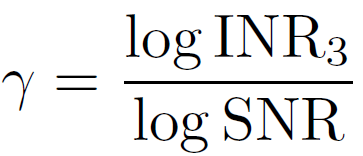 [Speaker Notes: Thus, we consider 3-dimensional complex sphere S0.
And S0 can be divided into two parts according to some direction c and the some thickness lambda.
And each part can be defined like this.]
Generalized DoF
β = 1
Interference Alignment with Rate Splitting
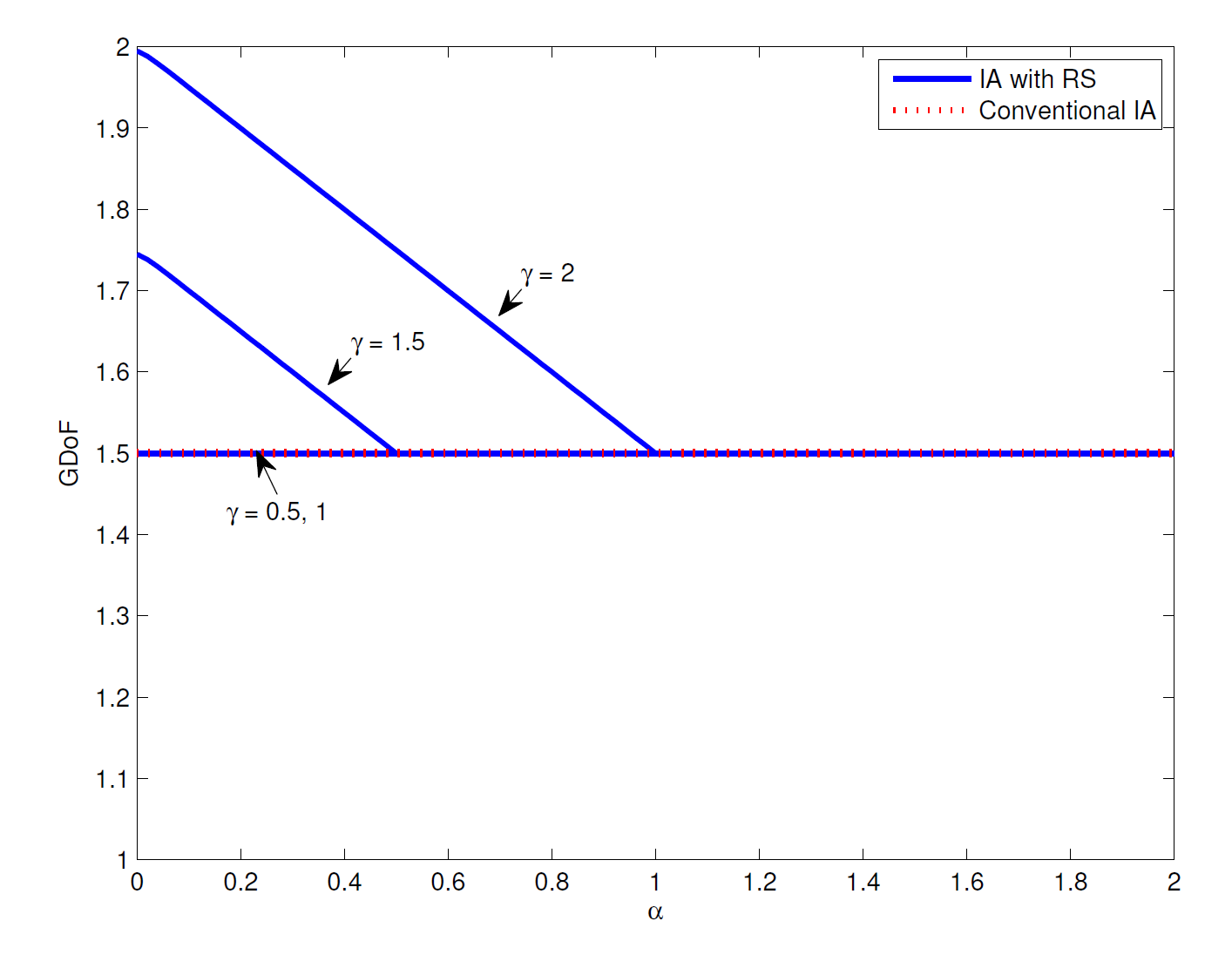 4th
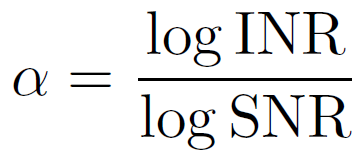 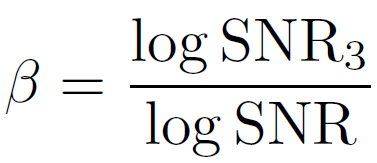 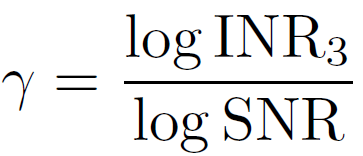 [Speaker Notes: Thus, we consider 3-dimensional complex sphere S0.
And S0 can be divided into two parts according to some direction c and the some thickness lambda.
And each part can be defined like this.]
Capacity region when all cross-channels are strong.
Newly derived outer bounds are achieved by superposition coding and joint decoding.
Interference alignment with rate splitting
Proposed scheme recycles the sacrificed dimension.
GDoF becomes larger as γ increases.
Conclusions
5th
Thank you for your attention